第二屆圖書資訊學術與實務研討會(2nd Conference of LIS and Practices, CoLISP 2022) 實務論壇 
主題：資訊素養教育政策和實踐 111年12月10(六) 上午10:15-11:35
主題：資訊素養教育政策和實踐
引言人：吳美美
臺灣師範大學圖書資訊學研究所退休兼任教授
與談人：
莊道明／世新大學資訊傳播學系教授
王梅玲／政治大學圖書資訊與檔案學研究所教授
賴苑玲／台中教育大學區域與社會發展學系退休教授
柯皓仁／臺灣師範大學圖書資訊學研究所優聘教授
聯合國教科文組織：資訊素養和終身學習有如資訊社會的燈塔，照亮並發展自由繁榮的道路。
在資訊環境中，具有資訊素養的人能夠獲得有關的健康、環境、教育和工作的資訊，並能對自己的生活做出重要的決定。
資訊素養能力有助於各行各業的人有效尋找、評估、使用和創造資訊，有助於實現公民個人、社會和機構，以及職業和教育目標。
圖書館界對於資訊素養教育議題曾經提出標準、能力準則、高等教育資訊素養框架、教學沙盒等因應計畫，透過這個論壇，希望能夠從資訊素養教育政策的高度，檢視當前各級資訊素養教育執行的狀況，以及問題。
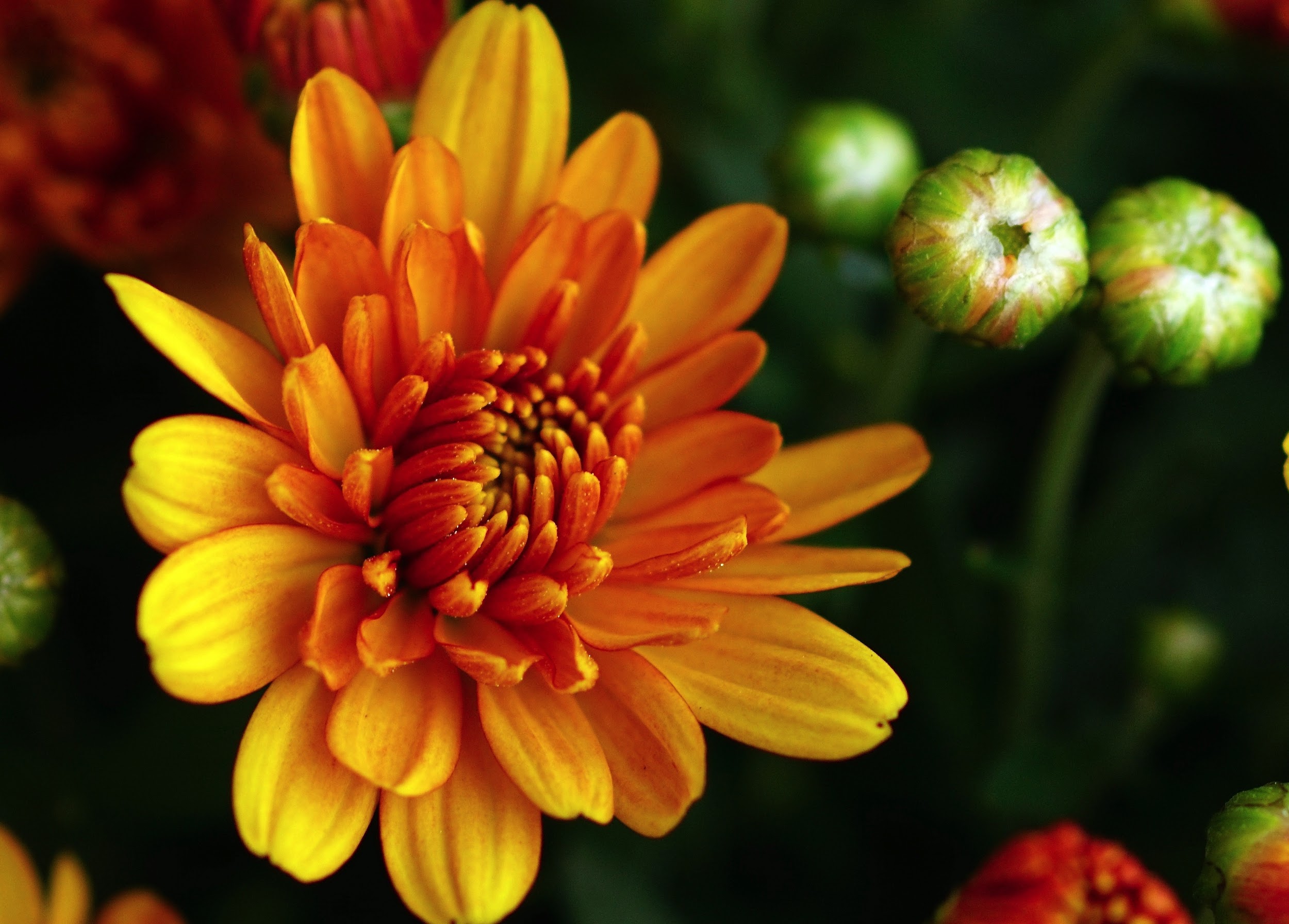 謝謝聆聽
意見、建議、問題和討論
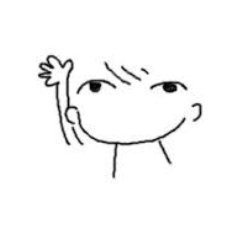 在資訊環境中，具有資訊素養的人能夠獲得有關的健康、環境、教育和工作的資訊，並能夠對自己的生活做出重要的決定。